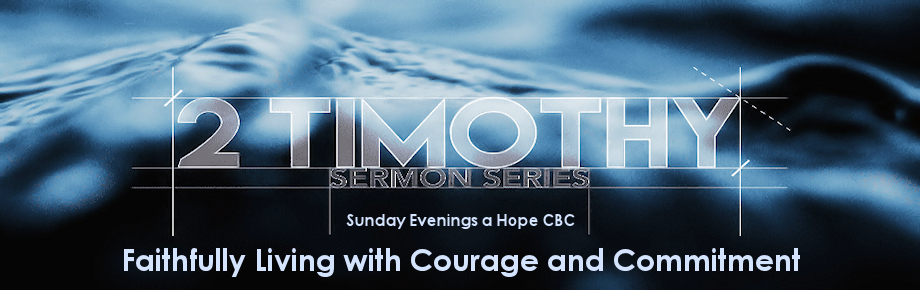 Faithfully Navigating Difficulties
2 Timothy 4:9-22 (Part 2)
Faithfully Living with Courage and Commitment – 2 Timothy
2 Timothy 4:9-16
9 Make every effort to come to me soon; 10 for Demas, having loved this present world, has deserted me and gone to Thessalonica; Crescens has gone to Galatia, Titus to Dalmatia. 11 Only Luke is with me. Pick up Mark and bring him with you, for he is useful to me for service. 12 But Tychicus I have sent to Ephesus. 13 When you come bring the cloak which I left at Troas with Carpus, and the books, especially the parchments. 14 Alexander the coppersmith did me much harm; the Lord will repay him according to his deeds. 15 Be on guard against him yourself, for he vigorously opposed our teaching. 16 At my first defense no one supported me, but all deserted me; may it not be counted against them.
Faithfully Living with Courage and Commitment – 2 Timothy
2 Timothy 4:17-22
17 But the Lord stood with me and strengthened me, so that through me the proclamation might be fully accomplished, and that all the Gentiles might hear; and I was rescued out of the lion's mouth. 18 The Lord will rescue me from every evil deed, and will bring me safely to His heavenly kingdom; to Him be the glory forever and ever. Amen. 19 Greet Prisca and Aquila, and the household of Onesiphorus. 20 Erastus remained at Corinth, but Trophimus I left sick at Miletus. 21 Make every effort to come before winter. Eubulus greets you, also Pudens and Linus and Claudia and all the brethren. 22 The Lord be with your spirit. Grace be with you.
Faithfully Living with Courage and Commitment – 2 Timothy
Faithfully Navigating Difficulties
When facing difficulties, seek to fellowship with the saints (4:9-12; 19-21)
When facing difficulties, seek to minister to others (4:11-12)
When facing difficulties, seek to meditate on the Word of God  (4:13)
When you come bring the cloak which I left at Troas with Carpus, and the books, especially the parchments.
Faithfully Living with Courage and Commitment – 2 Timothy
Spurgeon
He is inspired, and yet he wants books! He has been preaching at least for thirty years, and yet he wants books! He had seen the Lord, and yet he wants books! He had had a wider experience than most men, and yet he wants books! He had written the major part of the New Testament, and yet he wants books!
Faithfully Living with Courage and Commitment – 2 Timothy
Psalm 22 and 2 Timothy 4:16-18
1) Verse 16, “everyone deserted me,” alludes to Psalm 22:1, “why have you forsaken me?” 
2) Verse 16, “no one came to my support,” references Psalm 22:11, “there is no one to help.” 
3) Verse 17, “I was delivered from the lion’s mouth,” alludes to Psalm 22:21, “Rescue me from the mouth of the lions.” 
4) Verse 17, “and all the Gentiles might hear it,” is similar to Psalm 22:27, “All the ends of the earth will remember and turn to the Lord.” 
5) Verse 18, “and will bring me safely to his heavenly kingdom,” echoes Psalm 22:28, “dominion belongs to the Lord.”
Faithfully Living with Courage and Commitment – 2 Timothy
Spurgeon
Oh, that you and I might get into the very heart of the Word of God, and get that Word into ourselves! As I have seen the silkworm eat into the leaf, and consume it, so ought we to do with the Word of the Lord—not crawl over its surface, but eat right into it till we have taken it into our inmost parts. It is idle merely to let the eye glance over the words, or to recollect the poetical expressions, or the historic facts; but it is blessed to eat into the very soul of the Bible until, at last, you come to talk in Scriptural language, and your very style is fashioned upon Scripture models, and, what is better still, your spirit is flavored with the words of the Lord.
Faithfully Living with Courage and Commitment – 2 Timothy
Spurgeon
I would quote John Bunyan as an instance of what I mean. Read anything of his, and you will see that it is almost like the reading the Bible itself. He had read it till his very soul was saturated with Scripture; and, though his writings are charmingly full of poetry, yet he cannot give us his Pilgrim’s Progress—that sweetest of all prose poems — without continually making us feel and say, “Why, this man is a living Bible!” Prick him anywhere—his blood is Bibline, the very essence of the Bible flows from him. He cannot speak without quoting a text, for his very soul is full of the Word of God. I commend his example to you, beloved.
Faithfully Living with Courage and Commitment – 2 Timothy
Psalm 19:7-8
7 The law of the Lord is perfect, restoring the soul; The testimony of the Lord is sure, making wise the simple. 8 The precepts of the Lord are right, rejoicing the heart; The commandment of the Lord is pure, enlightening the eyes.
Faithfully Living with Courage and Commitment – 2 Timothy
Job 32:17
“I have not departed from the command of His lips; I have treasured the words of His mouth more than my necessary food.”
Faithfully Living with Courage and Commitment – 2 Timothy
Faithfully Navigating Difficulties
When facing difficulties, seek to fellowship with the saints (4:9-12; 19-21)
When facing difficulties, seek to minister to others (4:11-12)
When facing difficulties, seek to meditate on the Word of God  (4:13)
When facing difficulties, seek to forgive those who fail you (4:10, 14-16)
10 for Demas, having loved this present world, has deserted me and gone to Thessalonica…14 Alexander the coppersmith did me much harm; the Lord will repay him according to his deeds. 15 Be on guard against him yourself, for he vigorously opposed our teaching. 16 At my first defense no one supported me, but all deserted me; may it not be counted against them.
Faithfully Living with Courage and Commitment – 2 Timothy
James 1:2-4
2 Consider it all joy, my brethren, when you encounter various trials, 3 knowing that the testing of your faith produces endurance. 4 And let endurance have its perfect result, so that you may be perfect and complete, lacking in nothing.
Faithfully Living with Courage and Commitment – 2 Timothy
Ephesians 4:31-5:2
31 Let all bitterness and wrath and anger and clamor and slander be put away from you, along with all malice. 32 Be kind to one another, tender-hearted, forgiving each other, just as God in Christ also has forgiven you. 5:1 Therefore be imitators of God, as beloved children; 2 and walk in love, just as Christ also loved you and gave Himself up for us, an offering and a sacrifice to God as a fragrant aroma.
Faithfully Living with Courage and Commitment – 2 Timothy
C.S. Lewis
Real forgiveness means looking steadily at the sin, the sin that is left over without any excuse, after all allowances have been made, and seeing it in all its horror, dirt, meanness and malice, and nevertheless being wholly reconciled to the man who has done it.
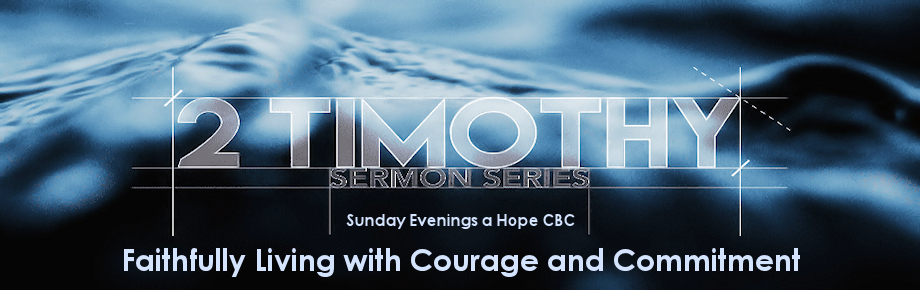 Faithfully Navigating Difficulties
2 Timothy 4:9-22 (Part 2)